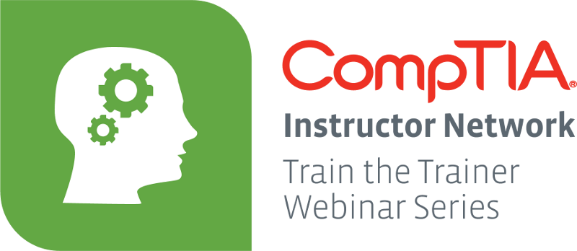 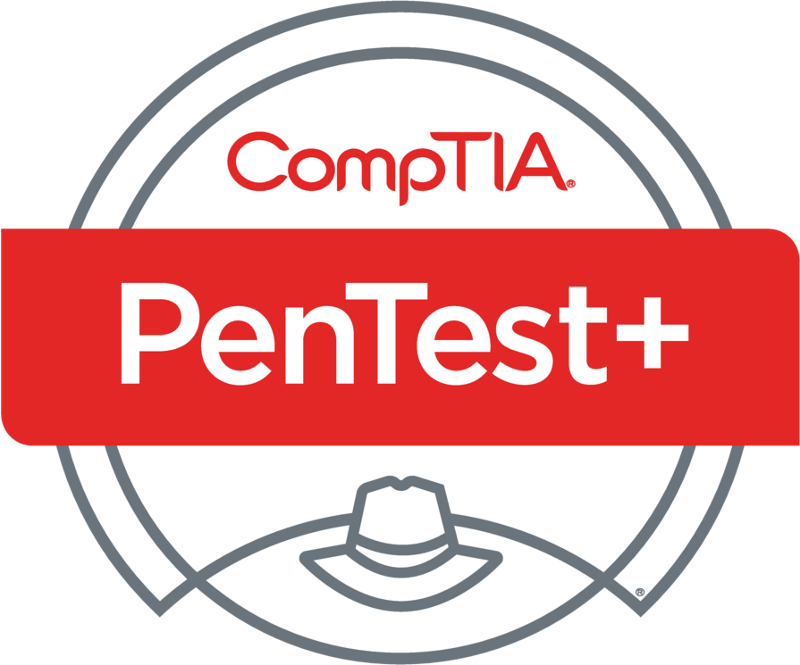 PenTest+ TTT Session 4: Vulnerability Identification
06/07/2018
@TeachCompTIA    #PenTestPlusTTT
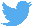 1
Housekeeping
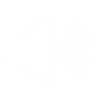 Unmute your speakers.
Use Chrome if you have issues
Enable Flash: Chrome://settings/content flash settings enabled
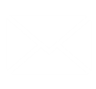 Recording will be distributed within two hours. Slides and homework can be downloaded from the resource widget.  You are able to do this via the recording as well.
Submit questions via the Q&A. The questions will be answered as submitted throughout the sessions.
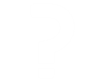 Take Control of Your Console
Widgets are resizable and movable
Use the controls             to minimize or maximize a widget 
Drag the bottom right hand corner to resize it 
Click the icon          to download resources & bookmark helpful links
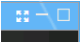 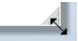 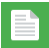 Chat with the audience and instructor by clicking the Group Chat icon          and enter you questions or comments
Have a question? Click the Q&A icon         and enter your questions
You can print your Certification of Attendance using the certification widget     ,  after attending at least 110 minutes of the session 
Do you have an idea or resource? We are trying the Idea widget out. Share resources you are using by typing in the Idea widget
The media player will show video, and when the instructor shares the screen, will show shared content.
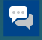 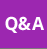 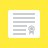 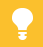 Welcome to the Train-the-Trainer Series
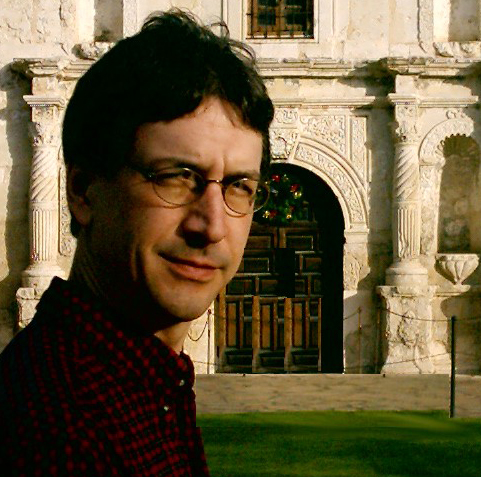 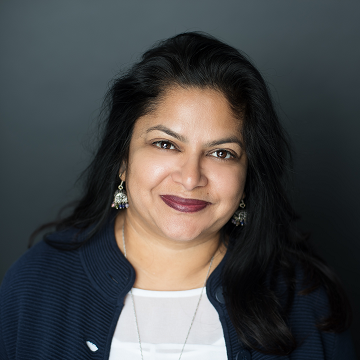 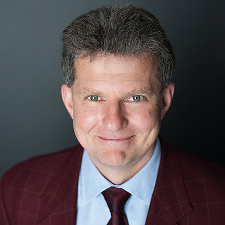 Host:
Stephen Schneiter
Instructor Network Program Manager
CompTIA
sschneiter@comptia.org
Host:
Tazneen Kasem
Director. Product Management
Network+, CTT+, Project+  & CIN
CompTIA
tkasem@comptia.org
Instructor:
T. Lee McWhorter, Jr.
IT Expert Generalist and Educator
lee@mcwhortertechnologies.com
4
4
Agenda
Session Objectives
Review
Vulnerability scanning 
Analysis to prepare for exploitation
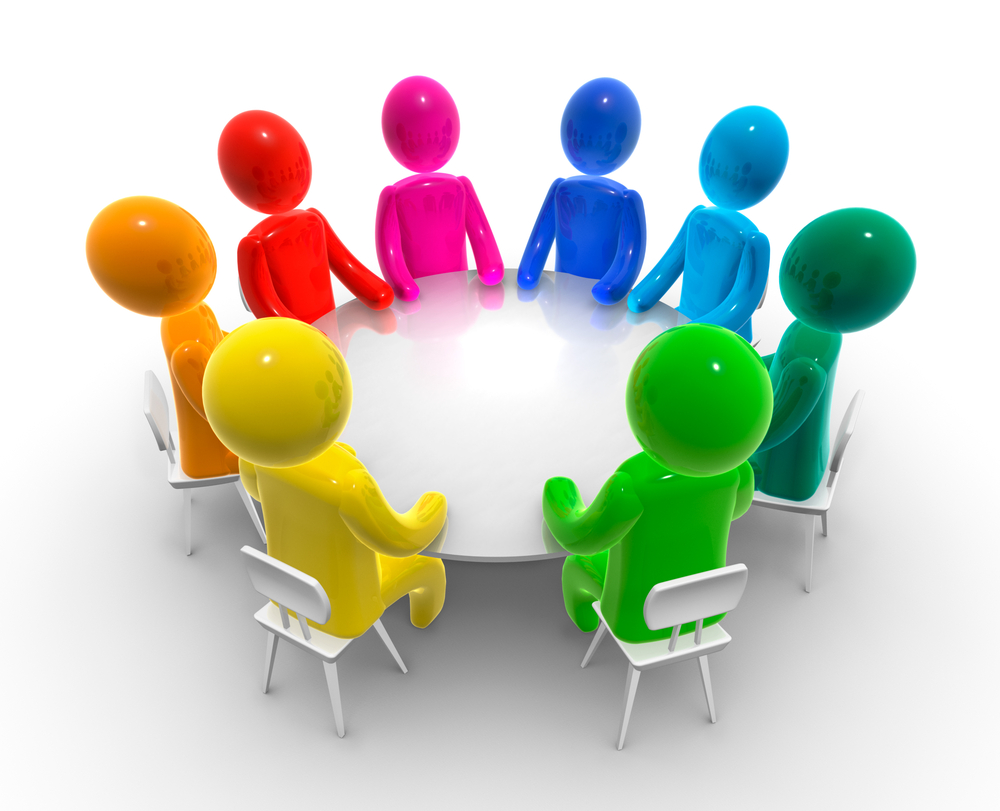 



6
7
Welcome
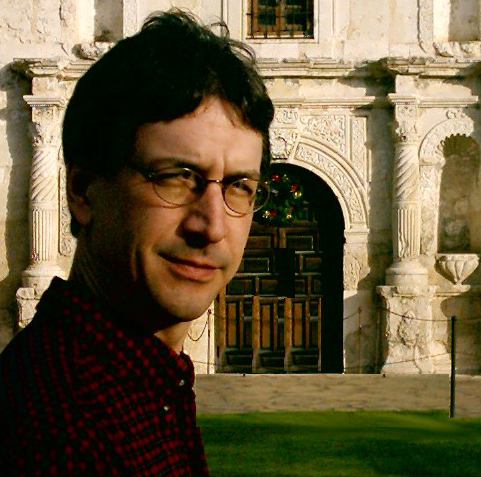 Lee McWhorter
Instructor
Lead Author
Woz U Cyber Security Program

lee@mcwhortertechnologies.com
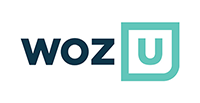 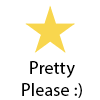 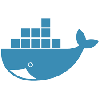 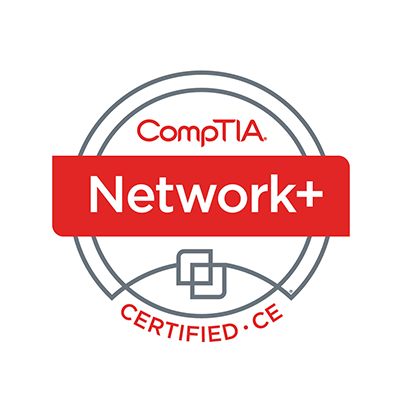 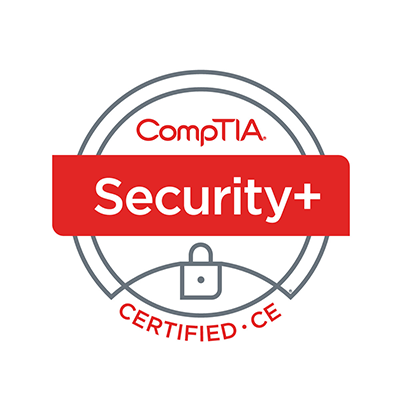 8
POLL
Where are you still having issues?  Please choose 1, lowest level that applies.

Getting VirtualBox installed and running
Getting GNS3 installed and running
Importing the GNS3 project file into GNS3
Importing the .ova files into VirtualBox
No issues, I’ve got it all running now, Yay!
9
POLL
Which of the following might we need to scan and/or enumerate?
Applications
Devices
Computers
Networks
Systems
All of the above
10
POLL – ANSWER SLIDE
Which of the following might we need to scan and/or enumerate?
Applications
Devices
Computers
Networks
Systems
All of the above
11
POLL
Which of the following is commonly referred to as the ‘Swiss Army Knife’ of network utilities?
ncat
nmap
nc
arp-scan
None of the above
All of the above
12
POLL – ANSWER SLIDE
Which of the following is commonly referred to as the ‘Swiss Army Knife’ of network utilities?
ncat
nmap
nc
arp-scan
None of the above
All of the above
13
POLL
A Stealth scan quietly sends a full set of TCP handshake packets to avoid detection. True or False?
True
False
14
POLL – ANSWER SLIDE
A Stealth scan quietly sends a full set of TCP handshake packets to avoid detection. True or False?
True
False

Remember a Stealth scan sends just a SYN packet and looks at the response. If SYN/ACK is sent back, the port is open, if not it is closed. The scanner then sends an RST to any SYN/ACKs received to end the connection.
15
GNS3 Topology Quick Reference 1
Left/Outside 10.1.1.x  - 10.1.1.1 Router-01 10.10.10.1 - Right/DMZ 10.1010.x
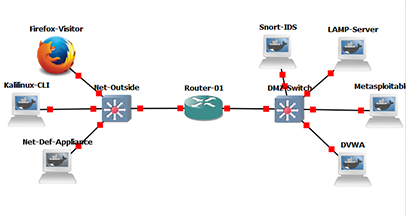 16
GNS3 Topology Quick Reference 2
Outside
Firefox-Visitor appliance will not have IP.  Set to 10.1.1.250 using Control Panel or the provided shell script in the home folder – open Terminal then run:
./set-10-1-1-250.sh
KaliLinux-CLI appliance is at 10.1.1.100.  This appliance has nmap, sqlmap, metasploit framework, hydra, etc.
Net-Def-Appliance is at 10.1.1.200.  This appliance has nmap, sqlmap, nikto, OpenVAS, etc.  May appear to ‘hang’ on boot up, just wait for it… 
OpenVAS available at https://10.1.1.200:4000 uses admin/admin to login.
Nikto and sqlmap can be found in /usr/local/
17
GNS3 Topology Quick Reference 3
DMZ
LAMP-Server is at 10.10.10.10 and has persistent /var/www/html folder. 
Metasploitable2 is at 10.10.10.11 and login using msfadmin/msfadmin
DVWA is at 10.10.10.12 and the Console shows the web logs.  For shell access remember to use Auxiliary Console. Remember to Create DB via web!
Snort-IDS has NO IP address.  It can passively monitor the first three DMZ switch ports (going to the servers above) via port mirroring which is set up.
When first booted, Snort is NOT running.  Use something like this following:
snort -A console -c /etc/snort/snort.conf –i eth0
This will display alerts to console and use the indicated conf file and interface.
This appliance has a full ruleset and a persistent /etc/snort folder to save configurations.
18
Information Gathering– Domain 2.3
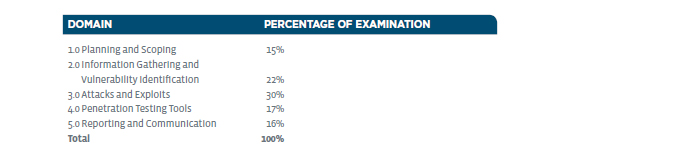 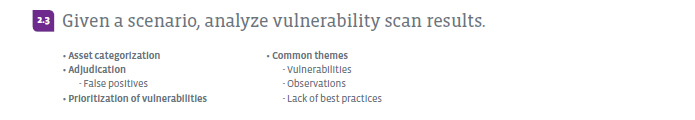 19
Information Gathering– Domain 2.3
Asset categorization - identify and categorize high-value assets.
Adjudication – defined: a formal judgment on a disputed matter.
False positives – our scanning will produce these, we must filter them out.
Prioritization of vulnerabilities – Which targets will we focus on first?
Common themes
Vulnerabilities
Observations
Lack of best practices
20
Information Gathering– Domain 2.3
nmap -A -p 21 –T4 192.168.56.101
Starting Nmap 7.2 ( https://nmap.org ) at 2018-06-05 19:33 CSTNmap scan report for 192.168.56.101Host is up, received arp-response (0.00051s latency).Not shown: 65505 closed portsReason: 65505 conn-refusedPORT STATE SERVICE REASON VERSION21/tcp open ftp syn-ack vsftpd 2.3.4
|_ftp-anon: Anonymous FTP login allowed (FTP code 230)
21
Chat Question
What did Nikto ‘say’ when if found a possible vulnerability in a web scan as shown last session?

Answer in the chat window and let’s share.
This photo is for placement only
Information Gathering– Domain 2.4
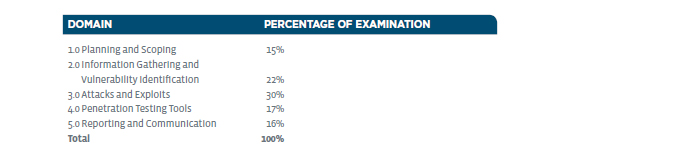 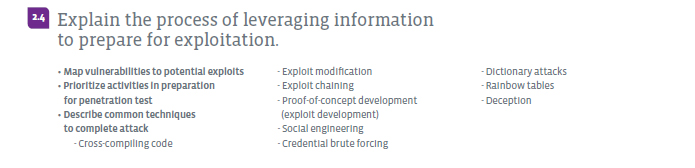 23
Information Gathering– Domain 2.4
Map vulnerabilities to potential exploits
Research vulnerabilities found in scanning to find possible exploits to use.
Use the various Open Source vulnerability databases and tools
Metasploit framework and even nmap effectively have local databases of known exploits.  Can use ‘search’ from Metasploit command line, like: search vsftpd
Prioritize activities in preparation for penetration test
Are we going to need to custom compile any exploits?
What other final prep does our information gathering indicate we need to do?
24
Information Gathering– Domain 2.4
Describe common techniques to complete attack
Cross-compiling code
Kali is a Linux OS, yet you can compile Windows exploits on it using Mingw-w64.
See: https://www.hackingtutorials.org/exploit-tutorials/mingw-w64-how-to-compile-windows-exploits-on-kali-linux/
Exploit modification – might have to modify an exploit to get past new security updates or, even more commonly ,to mask it from AV (anti-virus)
Exploit chaining – can we use one exploit to say get inside the firewall, then pivot and exploit further from there?
Proof-of-concept development (exploit development)
25
Information Gathering– Domain 2.4
Describe common techniques to complete attack
Social engineering – manipulating people to get information and access.  Maybe test their handling of ‘IT staff’ showing up unannounced? Dumpster diving for information, etc.?
Credential brute forcing – Can directly attack or attempt logins on systems or crack password files offline.
Dictionary attacks – brute force attacks usually use a ‘dictionary’ of common (i.e., bad or breached) usernames and passwords.
Rainbow tables – pre-computed hash values of known usernames and passwords used for offline password file cracking.
Deception – see Social Engineering. Maybe call and pretend to be prospect?
26
POLL
Have any of your ever done any password cracking?

Yeah, all the time
Yes, but only in lab environment.
Played with it, but not much
Nope, new to me
27
DEMO
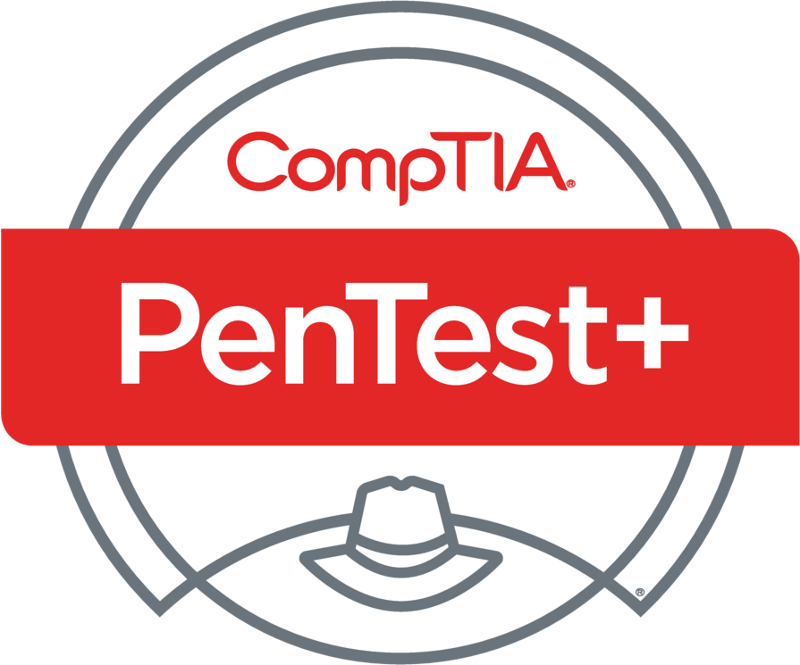 Hydra password cracking in the topology
28
Demo – Basic Command Reference
Hydra or THC Hydra is a brute force password cracker on the Kalilinux-CLI.
It can take usernames and passwords in from text files.  Either use two files (one for usernames and one for passwords) or one file with colon (:) separated values like:
admin:admin
root:root
Command line shown in demo:
hydra -L top-123-usernames.txt -P top-123-badpasswords.txt ftp://10.10.10.11
Make sure to change into /etc/network first using:
cd /etc/network
This is the persistent folder on this appliance and contains the files.
29
Demo – Basic Command Reference
There are many sources of bad username and password lists.  A simple Google search will return tons of options.  However of note:
Daniel Miessler’s SecLists:
https://github.com/danielmiessler/SecLists/tree/master/Passwords

Also for your personal reference (not a list you can use per se):
https://haveibeenpwned.com/
30
Information Gathering– Domain 2.5
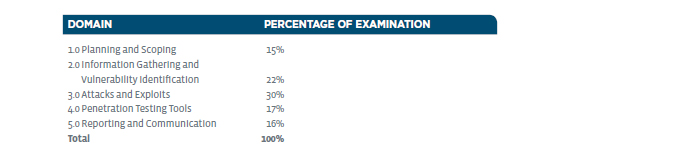 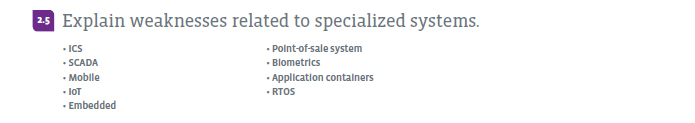 31
Information Gathering– Domain 2.5
ICS (Industrial Control Systems)
SCADA (Supervisory control and data acquisition) – Stuxnet
See: https://en.wikipedia.org/wiki/Stuxnet
Mobile – OMG, so many… Lack of updates, root/jailbreak, 3rd party apps…
IoT (Internet of Things) just Embedded systems in everything…
Embedded – Embedded systems are generally computing resources (chips, systems on a chip, etc.) ‘embedded’ into other systems.  See ICS/SCADA.
Your car likely has numerous such systems, such as for anti-lock brakes.
32
Information Gathering– Domain 2.5
Point-of-sale system – Look no further than the Target and Home Depot attacks of a couple of years ago.  Credit card skimmers and other vulnerabilities such as passive reading of RF (radio frequency), etc.
Biometrics – not 100 percent accurate…
Application containers – Docker and other such application level virtualization.  If an attackers ‘breaks out’ of a container, she can likely then break in to another or attack from the lower level system.
RTOS (Real-time operating system) such as found in embedded systems.  Security may not be consideration.  Limited resources, passive attacks.
33
Provided VM Quick Reference
All provided VMs are in .ova format and were made for VirtualBox.
All are set up with fixed IP addresses on the VirtualBox host-only adapter.
Kali Linux is at 192.168.13.13 and uses root / toor as username / password.
Dev-Client is at 192.168.13.150 and use either victim/victim or dev/dev.
Net-Server is at 192.168.13.250 and uses mail-admin / mail-admin.
Metasploitable2 is at 192.168.13.251 and uses msfadmin / msfadmin.
We will only work with 2 or 3 at a time.  For example, we’ll need three running (Kali, Server & Client) for spear phishing, but generally will use 2.
34
Homework for next class!
Fire up the Snort application on the Snort-IDS appliance following the Quick Reference Guide slide’s information and sample command line.
Run Hydra within the topology as demonstrated and against other targets (i.e., other servers and/or protocols like ssh).  Does Snort see these attempts?  Were you successful in other ways?

Make sure you have all provided VirtualBox VMs downloaded, imported into VirtualBox, and running successfully.
35
Next Class!
Attacks and Exploits I - Domains 3.1 and 3.2.
Social engineering attack types and network-based vulnerabilities.

Spear phishing demonstration using the Social Engineering Toolkit (SET).
FTP exploit demo using Kali and Metasploitable2

We will be using all the provided VM’s. In particular the Kali Linux, Net-Server, and Dev-Client VMs will be used to demo spear phishing.  Then the Kali Linux and Metasploitable2 VM will be used to demo the FTP exploit.
36
Discussion time: Please type your questions in chat
Questions over content.
Share you experience.
What would you like to see different moving forward?
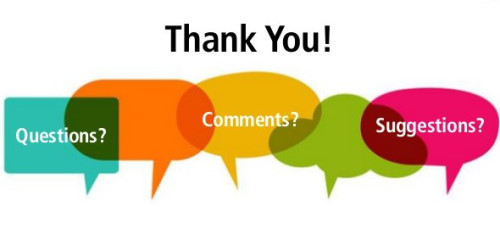 Let’s keep the going on LinkedIn in the CompTIA Instructor Forum: http://bit.ly/2wMU4nL
37